The deadline for all missing assignments is this Friday at 2:30

There will be a cumulative final on Monday (2nd period) or Tuesday (3rd and 5th periods)

Please turn in the Chapter 24 Reading Packet
Speed of Sound
Sound waves must travel through matter. (The matter is called the medium.)

The closer together the molecules in the medium are, the faster the sound travels.
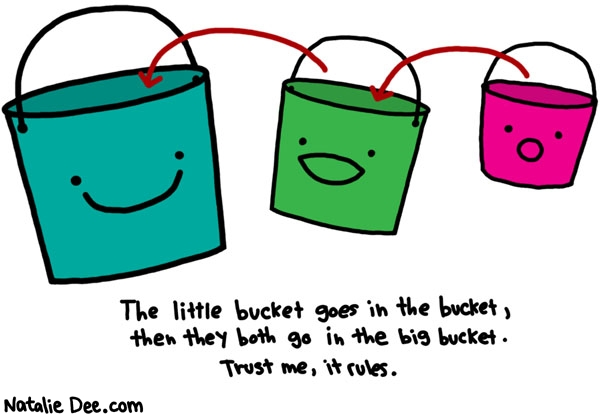 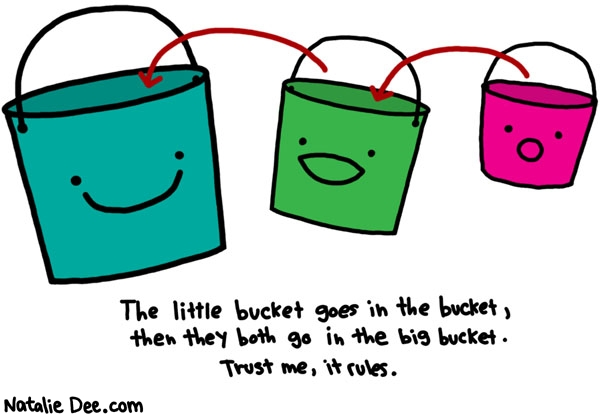 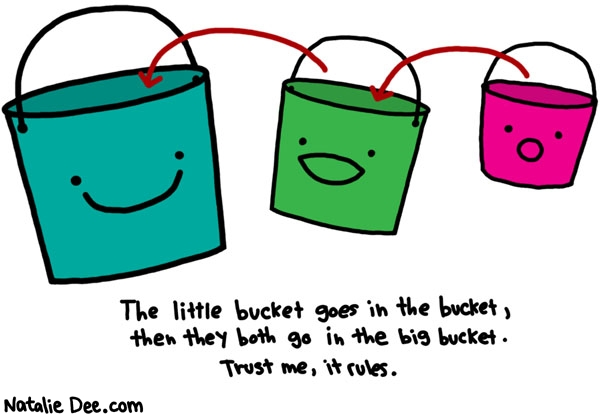 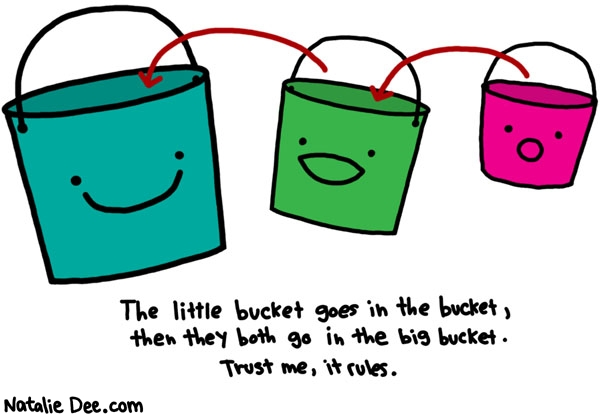 Sound travels most slowly in:
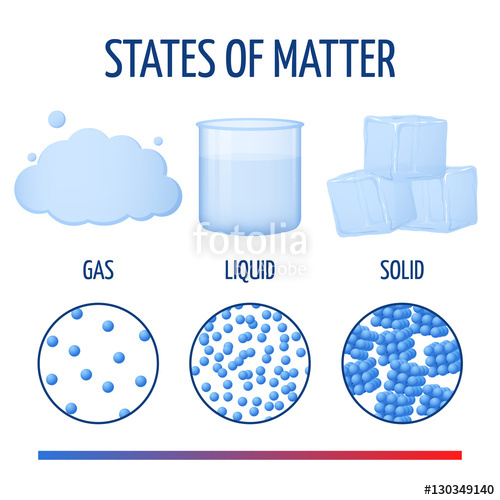 gas